SE1011Week 3, Class 3
Today
Muddiest Points
Return Exam 1
Comparisons and Boolean operators
Switch Statements
Loops
Next Half-Exam: Week 5, Monday
SE-1011 Slide design: Dr. Mark L. Hornick Instructor: Dr. Yoder
1
Muddiest Point 1/3
SE-1011 Slide design: Dr. Mark L. Hornick Instructor: Dr. Yoder
2
Muddiest Point 2/3
3
Muddiest Point 3/3
4
Codingbat - Substring
http://codingbat.com/prob/p190570 missingChar
http://codingbat.com/prob/p115863 middleThree
http://codingbat.com/prob/p172267
http://codingbat.com/prob/p110141
http://codingbat.com/prob/p194786
http://codingbat.com/prob/p174254
http://codingbat.com/prob/p281962
SE-1011 Slide design: Dr. Mark L. Hornick Instructor: Dr. Yoder
5
Codingbat - Strings
Comparing strings: http://codingbat.com/prob/p139075
Comparing strings: http://codingbat.com/prob/p249622
Decisions on strings: http://codingbat.com/prob/p168564
Loops with strings: http://codingbat.com/prob/p147538
SE-1011 Slide design: Dr. Mark L. Hornick Instructor: Dr. Yoder
6
While loop
Flowchart
Java
while (<condition>) {
    <statement 1>
    <statement 2>
}
<statement 3>
F
<condition>
T
<statement 1>
<statement 2>
<statement 3>
SE-1011 Slide design: Dr. Mark L. Hornick Instructor: Dr. Yoder
7
Do-while loop
Flowchart
Java
do {
    <statement 1>
    <statement 2>
} while (<condition>);

<statement 3>
<statement 1>
<statement 2>
<condition>
F
T
<statement 3>
SE-1011 Slide design: Dr. Mark L. Hornick Instructor: Dr. Yoder
8
For loop
Flowchart
Java
for (<st 0>; <cond>; <st 2>)
    <st 1>
    
<st 3>
<st 0>
F
<cond>
T
<st 1>
<st 2>
<st 3>
SE-1011 Slide design: Dr. Mark L. Hornick Instructor: Dr. Yoder
9
Why loop at all?
To let the computer count
To play video or music
To recover from user errors
To let user repeat a task
To search
…any time you want to run part of your code more than once!
SE-1011 Slide design: Dr. Mark L. Hornick Instructor: Dr. Yoder
10
More loop examples
(See code)
SE-1011 Slide design: Dr. Mark L. Hornick Instructor: Dr. Yoder
11
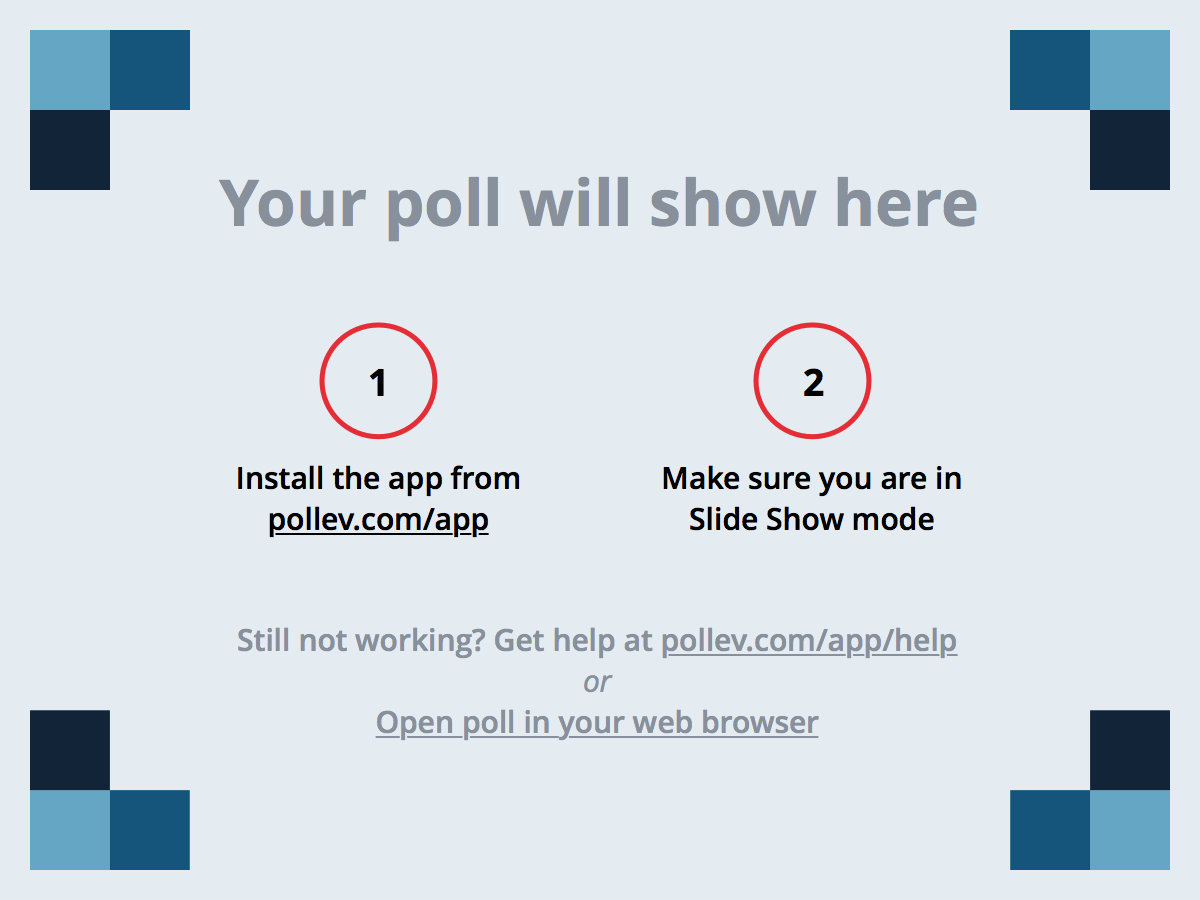 SE-1011 Slide design: Dr. Mark L. Hornick Instructor: Dr. Yoder
12
Acknowledgement
This course is based on the text
Introduction to Programming with Java by Dean & Dean, 2nd Edition
SE-1011 Slide design: Dr. Mark L. Hornick Instructor: Dr. Yoder
13